CAB – July 22, 2024
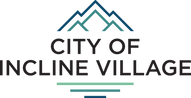 Todd Lowe, Village League
Kevin Lyons, Volunteer
Village League to Save Incline Assets
1
Update on the City Initiative
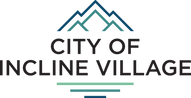 Village League and it’s Volunteers
Problems and Possibilities
Accomplishments
Summary Plan and Next Steps
Questions
Village League to Save Incline Assets
2
Village League
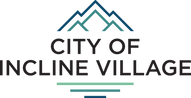 Mission
“To correct situations that may or will become detrimental to Incline Village and Crystal Bay residents”
Prior Projects
1999 Save Incline Village Hospital 
2001 Defend Incline Village Beaches
2003 Return Illegally Assessed Taxes. Property Tax Revolt
Vision for This Project – Get governance on track
Plan, produce and present a petition leading to the best local governance of Incline Village
Village League to Save Incline Assets
3
Problems & Opportunities
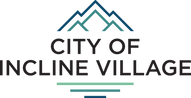 Broader range of housing options better matched to range of incomes
Address traffic jams in and out of town
More safe/legal parking and less unsafe/illegal parking
Short term rental oversight that prevents nuisances and burdens
Bring back or keep services in town (building office, police, court, etc.)
Better snowplowing of streets and faster snowplowing of sidewalks
Faster and more convenient building permits and inspections
Better communications with residents
More community spirit and events
Better planning (more sidewalks and possible town center amenities)
Better management of economic development and redevelopment
Better policing priorities and investigations
Better pedestrian options and safety
Local interests and rights ignored or abused by agency delinquencies
Village League to Save Incline Assets
4
Plan: Vision
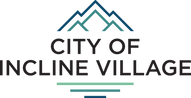 Deliver a petition giving voters the choice to decide upon becoming a city
Choose which services to take or leave with Washoe County
Don’t create any new problems
Preserve the beach deed, recreation, fire, etc.
Driven by our preferences and our priorities
Village League to Save Incline Assets
5
The Petition NRS 266
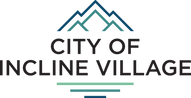 6 qualifiers and 8 mandatory petition elements

Signing the petition is:
to “hold a vote to approve a city or not”

Signing the petition does NOT:
“approve or create a city”

After the petition, voters decide and vote:
Yes or No “to approve a city”
Village League to Save Incline Assets
6
Accomplishments
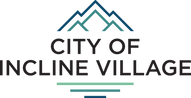 July 2022	Announced Initiative
Aug 2022	Hired counsel, surveyor, media, municipal finance, marketing
Sept 2022 	Townhall, Community Presentations and Engagement
Sept 2022  	Began collaborations with Fernley, IVGID, NLTFD, etc
Feb 2023	Completed Beach Deed Legal review
Apr 2023	Began meetings with Dept Taxation’s Local Gov Finance
Apr 2023	Engaged petition campaign manager firm
June 2023	Conducted FlashVote community survey
June 2023	Completed finance review
July 2023	PAUSE
Village League to Save Incline Assets
7
What’s Next?
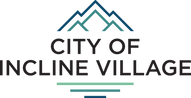 Vigilance – Monitor election outcome
Continue petition refinement
Make Go/No Go Decision in 2025
Reconnect – Resume community engagement
Survey – Sample community sentiment and resume if positive
Village League to Save Incline Assets
8
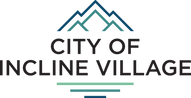 QUESTIONS
Village League to Save Incline Assets
9
Contact Info
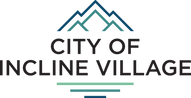 www.cityofinclinevillage.com

village.league@yahoo.com 




And let us know how you can help!
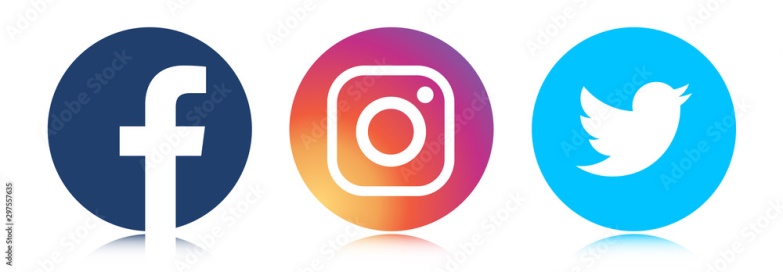 Village League to Save Incline Assets
10